Říše rostliny - Třída jednoděložné – Čeleď amarylkovité
Sněženka podsněžník
 Vlhké louky, zahrady
 V zemi cibule
 Lodyha nese jeden květ
Společné znaky jednoděložných rostlin
Semena mají jednu dělohu
3 nebo 6 okvětních lístků
Tyčinky 3 nebo násobek tří
Žilnatina v listech souběžná
Svazčité kořeny
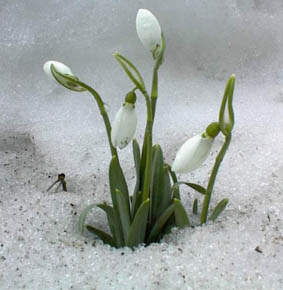 [1] Znaky jednoděložných rostlin
[2] Sněženka podsněžník
Říše rostliny - Třída jednoděložné – Čeleď amarylkovité
Bledule jarní
 Kvete počátkem jara
 Vlhká místa
 V zemi cibule
 Květ bílý, zelenožlutá skvrna
 Chráněná
Narcis
 Zahradní rostlina
 Velké množství druhů
 Různé barvy a tvary
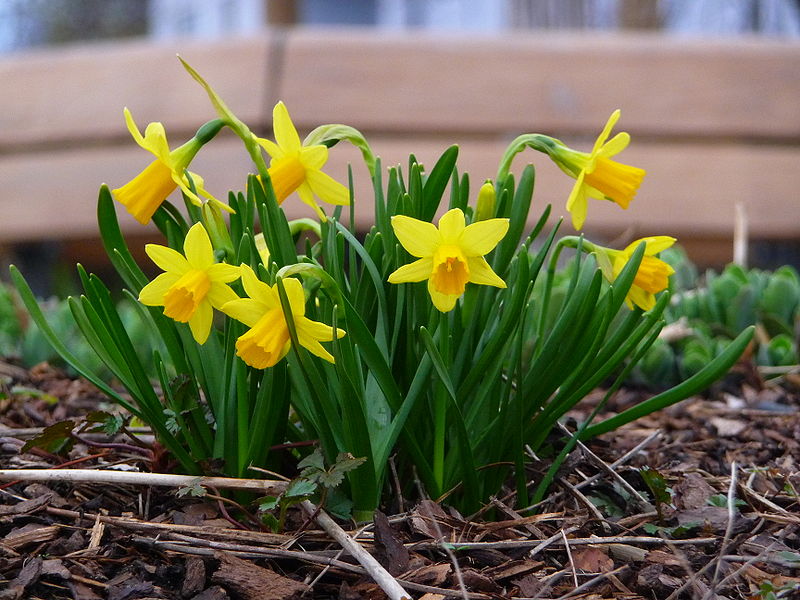 [4] Narcis
[3] Bledule jarní
Říše rostliny - Třída jednoděložné – Čeleď liliovité
Lilie zlatohlávek
 Listnaté, smíšené lesy
 Vyšlechtěné zahradní 
  odrůdy
Tulipán za hradní
Zahrádky
Cibule v zemi
Lodyha nese listy a květ
6 okvětních lístků
6 tyčinek, pestík krátká čnělka
Plod – tobolka
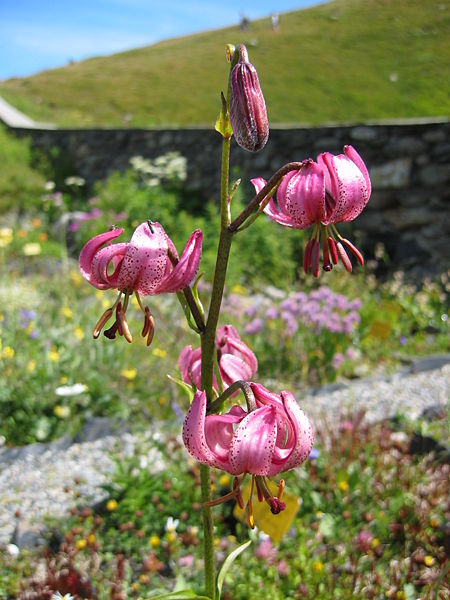 [5] Tulipán
[6] Lilie zlatohlávek
Říše rostliny - Třída jednoděložné – Čeleď liliovité
Vraní oko čtyřlisté
 Prudce jedovaté
 Pozor !!! Vypadá jako borůvka
Ocún jesenní
Kvete na podzim
Je jedovatý
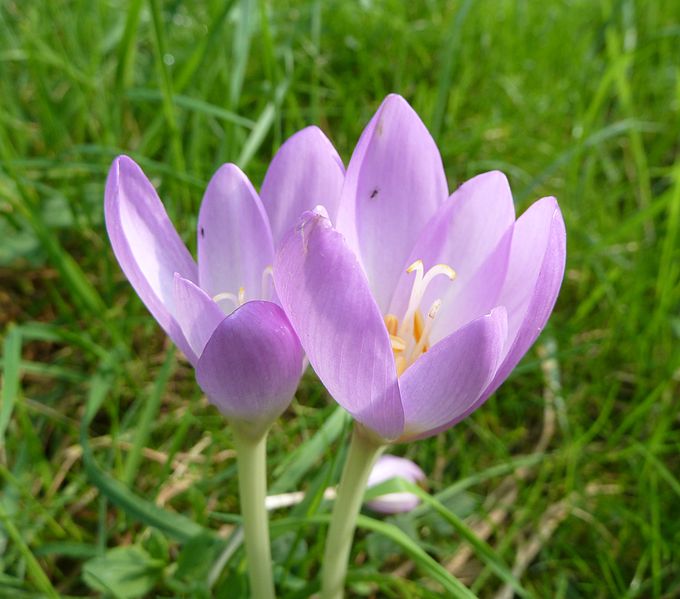 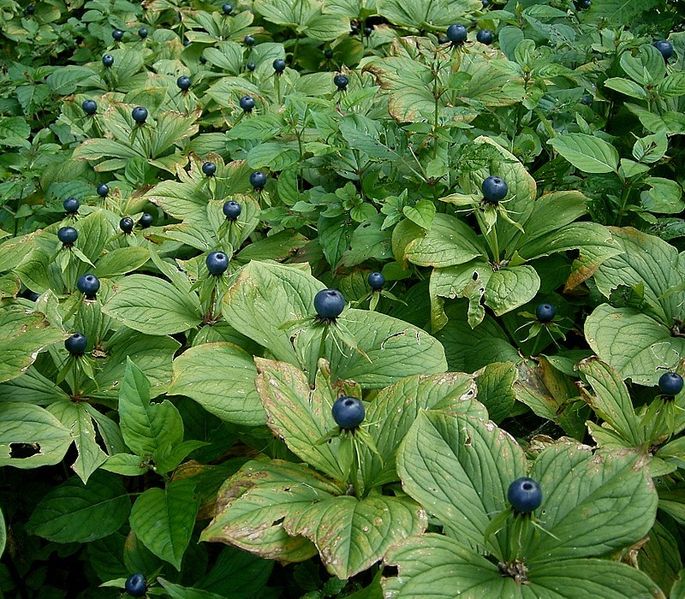 [8] Vraní oko čtyřlisté
[7] Ocún jesenní
Říše rostliny - Třída jednoděložné – Čeleď liliovité - užitkové rostliny
Cibule kuchyňská
Dvouletá rostlina
Duté, rourkovité listy
Spodní část listů dužnatí  cibule
1. rok - ze semen sazečka
2. rok -  konzumní cibule
Pažitka
 Na zahrádkách
 Zelenina do polévek
 Husté  trsy rourkovitých listů
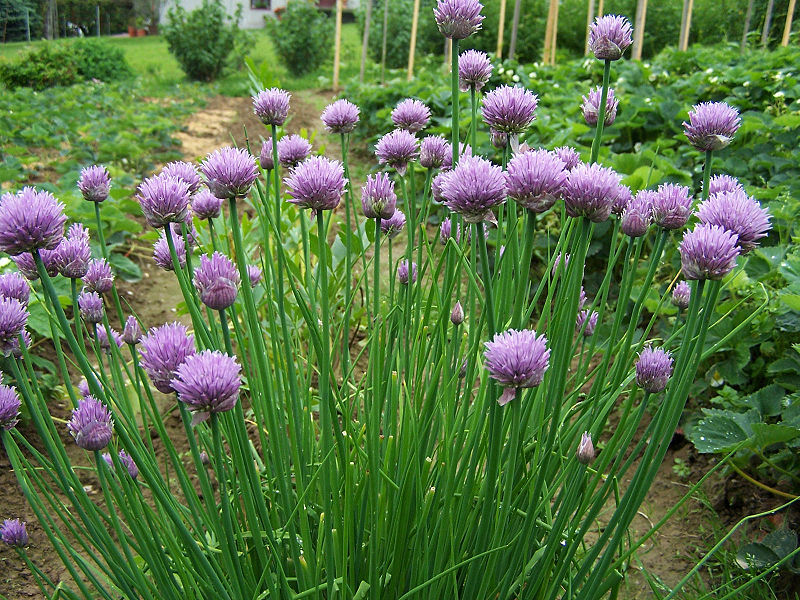 [9]  Cibule
[10]  Pažitka
Říše rostliny - Třída jednoděložné – Čeleď liliovité - užitkové rostliny
Česnek kuchyňský
Cibule rozdělená na stroužky
Sází se začátkem podzimu
Sklízí se v létě
Pór
Dvouletá rostlina
Méně palčivých látek než cibule a česnek
Významná zelenina
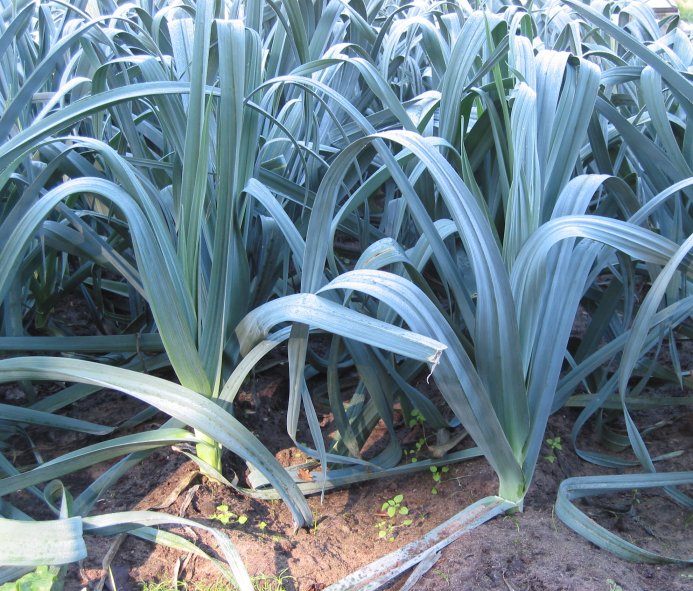 [12]  Pór
[11]  Česnek kuchyňský
Říše rostliny - Třída jednoděložné – Čeleď  kosatcovité
1. Vyjmenuj zástupce rostlin čeledi amarylkovitých.
2. Které rostliny z čeledi amarylkovitých rostou nejdříve na jaře?
3. Vyhledejte na internetu co nejvíce druhů tulipánů, jaké barvy a tvary jste našli? 
4. Obrázky tulipánů ukaž svým spolužákům.
5. Které užitkové liliovité rostliny znáš?
Kosatec žlutý
U nás nejhojnější kosatec
Okraje rybníků, olšiny
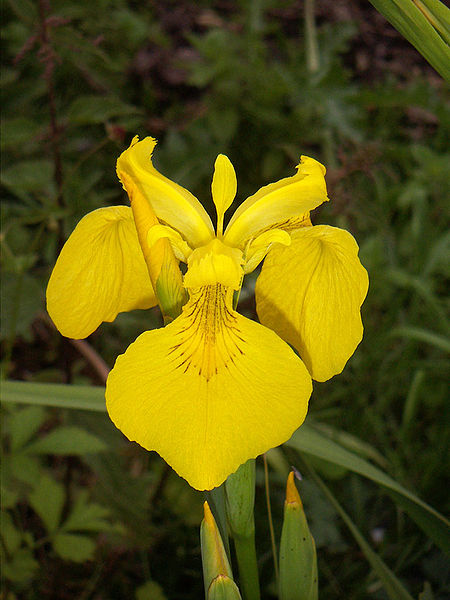 [15]  Kosatec žlutý